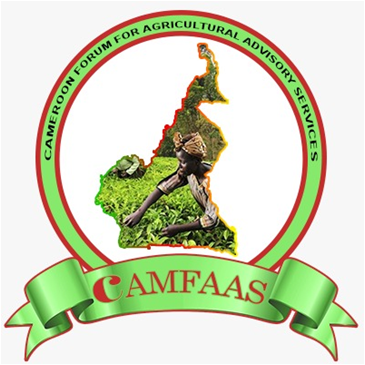 La dissymétrie entre les résultats des recherches scientifiques et les politiques publiques au Cameroun
Louis-Marie Kakdeu, PhD & MPA
Enseignant-Chercheur
Président de CAMFAAS
Hypothèse d’analyse/Motivation
- Les résultats des recherches scientifiques ne sont pas suffisamment pris en compte dans la formulation des politiques publiques au Cameroun.
- Si l’ensemble des savoirs disponibles étaient mis en oeuvre, alors le pays se porterait mieux.
Questions d’analyse
- Quelles sont les difficultés à mettre en oeuvre les résultats de recherche de nos jours.
- Que faut-il faire?
Sommaire
1. Elements du contexte
2. Difficulté à implémenter les résultats de recherche
2.1. Problème de vulgarisation
2.2. Problème de cloisonnement
2.3. Orientation intérêts des bailleurs de fonds
2.4. Absence d’interface recherche et politique
2.5. Domination de certains lobbies
3. Pistes de solution
Sommaire
1. Elements du contexte
2. Difficulté à implémenter les résultats de recherche
2.1. Problème de vulgarisation
2.2. Problème de cloisonnement
2.3. Orientation intérêts des bailleurs de fonds
2.4. Absence d’interface recherche et politique
2.5. Domination de certains lobbies
3. Pistes de solution
Cameroun: Un pays qui importe ce qu’il produit
Le Cameroun dispose de la technologie pour produire ses denrées alimentaires, mais le pays importe ce qu’il mange.
- Déficit de la balance commerciale: 744 milliards de FCFA au 1er semestre 2021 selon l’Institut national de la statistique (INS), 
- Facture des importations en 2020: 20% des céréales dont le riz(5%) et le 5% (blé).
- Résultats des recherches (IRAD) : Existence du matériel végétal et animal. 
Par exemple, 200 champs d’essai du blé à travers le pays, et pourtant 100% d’importation du blé pour faire le pain.
Cameroun: produire ce qu’on ne mange pas
Décalage entre l’offre et la demande locale
- Riz: Production nationale en 2020 de 240 000 tonnes environ dont 160 000 tonnes stockées dans le bassin de Yagoua et le reste exporté au Nigéria par absence de marché national, pendant que le pays importe pour sa consommation 894 000 tonnes selon l’INS et 1,2 millions de tonnes selon le Port autonome de Douala.
Poisson: Production selon le MINEPIA (à la commission des finances 2021) de 11000 tonnes de tilapia et de siliure (moins prisées contre l’importation de 350 000 tonnes de maquereaux, bars, etc., demandé sur le marché local.
Cameroun: Travailler plus et récolter moins
Les technologies existent et ne demandent qu’à être utilisées:
- Taux de mécanisation: 2% selon le Centre National d'Etude et d'Expérimentation du Machinisme Agricole (CENEEMA).
- Taux d’utilisation des semences améliorées: 3%. Par exemple, les pays continuent de cultiver les variétés traditionnelles du manioc qui font 4 à 5 tonnes à l’hectare alors que la recherche a développé des variétés améliorées qui font 35 à 40 tonnes à l’hectare (8 fois plus).
- Budget 2022 de la promotion du Made in Cameroun: Moins de 0,6% du budget national, soit 391 millions de FCFA (Mincommerce).
- Taux de perte post-récolte: 42% (selon le MINADER)
Sommaire
1. Elements du contexte
2. Difficulté à implémenter les résultats de recherche
2.1. Problème de vulgarisation
2.2. Problème de cloisonnement
2.3. Orientation intérêts des bailleurs de fonds
2.4. Absence d’interface recherche et politique
2.5. Domination de certains lobbies
3. Pistes de solution
Problème de vulgarisation
Julien Chongwang: “Lorsqu’une institution ne communique pas, c’est comme si elle n’existait pas. Et lorsqu’on ne sait pas ce que vous faites, c’est comme si vous ne faisiez rien.”
- Forte faiblesse dans la communication des institutions de recherche qui disent qu’il ne s’agit pas de leur mission.
Par exemple, développement à l’IRAD de 6 variétés de maïs à haut rendement (SMS 9015, TZL, W6, EVDT, TZEE et OBATAMBA) mais, méconnaissance des producteurs. Production annuelle d’environ 300 tonnes seulement alors que la demande nationale se situe autour de 9 millions de tonnes.
Déficit en semences pour la seule region du Centre en 2018 (selon l’ACDIC): 132 millions de boutures de manioc,1 400 tonnes de semences de maïs, 1 357 tonnes de semences d’arachide, 26 millions de plants de bananier-plantain, etc.
Bilan de la distribution céréalière (2017) : 4 031 tonnes pour un besoin évalué à 911 059 tonnes.
Problème de cloisonnement
13 ministères s’occupent des programmes agricoles au Cameroun mais, de façon cloisonnée et le pays fonctionne avec le modèle de budget-programme.
Par exemple: Le ministère en charge de la recherche (MINRESI) qui assure la tutelle de l’IRAD gère son programme et son financement. Les ministères en charge de l’agriculture (MINADER) ou de l’élevage (MINEPIA) qui ont besoin des résultats des recherches ont leurs programmes et leurs financements que le MINRESI ne gère pas. Par conséquent, l’IRAD doit attendre l’autorisation du MINRESI pour mettre à la disposition du MINADER par exemple le matériel végétal demandé.
Orientation intérêts des bailleurs de fonds
Incapable de financer ses programmes de recherche de façon autonome, l’Etat s’en remet aux intérêts des bailleurs de fonds:
- Ce sont les bailleurs de fonds qui dictent les zones de recherche, les calendriers, les spéculations, les modalités de financement, etc.
- Par conséquent, le matériel végétal distribué arrive souvent en retard, après la période des sémailles, et les procédures pour bénéficier des programmes existant sont lourdes pour le paysan lamda.
Absence d’interface recherche et politique
Inexistence des instances de concertation entre les différents acteurs.
Par exemple, le premier et le dernier conseil de l’enseignement supérieur et de la recherche scientifique date de 1982, soit environ 40 ans.
Par conséquent, l’orientation de la recherche d’une part, et l’orientation de l’enseignement supérieur d’autre part, ne correspond pas toujours aux besoins du pays.
Les entreprises par exemple se plaignent du décalage entre leurs besoins et les produits mis sur le marché.
Domination de certains lobbies
Si l’on prend le cas du lobby très riche des importateurs, il n’a aucun intérêt à ce que la production nationale soit massive.
- Ainsi, un seul individu contrôle le marché du poisson (200 milliards de FCFA), 3 individus contrôlent 70% du marché du riz (240 milliards), 11 individus (GIMC) contrôlent le marché du blé (174 millards), etc. 
Si l’on prend le cas du lobby très puissant des forestiers, on verra qu’ils n’ont aucun intérêt que se fasse la réforme foncière dont le code caduc date de 1974 (48 ans). Par conséquent, exclusion des paysans du système financier, de la sécurité sociale et de l’assurance agricole.
Intérêts inavoués
Orientations politiques inavouées
- Orientation vers les recherches fondamentales
Par exemple, fermeture de l’institut des sciences humaines depuis les années 1970.
Rejet des recherches appliquées mettant en déroute les intérêts politiques.
Sommaire
1. Elements du contexte
2. Difficulté à implémenter les résultats de recherche
2.1. Problème de vulgarisation
2.2. Problème de cloisonnement
2.3. Orientation intérêts des bailleurs de fonds
2.4. Absence d’interface recherche et politique
2.5. Domination de certains lobbies
3. Pistes de solution
Pistes de solution
- Renforcer la vulgarisation des recherches et des innovations dans le pays. Un nouveau programme de vulgarisation est nécessaire.
- Institutionaliser le conseil agricole: La création d’une agence de conseil agricole est nécessaire.
- Institutionnalisation de la promotion du Made in Cameroon: La création d’une agence de promotion est nécessaire.
- Création d’une interface permanente entre la recherche, le politique et le secteur privé. Jusqu’ici, la recherche était exclue des concertations entre le public et le privé.
- Décloisonner la recherche entre les universités, les instituts de recherche et les programmes nationaux.
Je vous remercie pour votre aimable attention